PCOS & Hyper-prolactinemia
Professor Adel ABULHEIJA FRCOG
POLYCYSTIC OVARIAN SYNDROME (PCOS) OVERVIEW
PCOS is a complex endocrine disorder affecting women of childbearing age characterized by increased androgen production and ovulatory dysfunction
Prevalence 6-8% of normal population
Leading cause of anovulatory infertility and hirsutism
Women with PCOS have an increased risk of miscarriage, insulin resistance, hyperlipidemia, type 2 diabetes, cardiovascular disease, and endometrial cancer
[Speaker Notes: Polycystic Ovarian Syndrome (PCOS). Overview.
Polycystic ovarian syndrome is a complex endocrine disorder affecting women in their reproductive years.1 It is characterized by increased androgen production and disordered gonadotropin secretion, which results in chronic anovulation.2 It is the leading cause of anovulatory infertility and hirsutism.2,3
PCOS is also associated with disorders of reproduction, metabolism, and general health, including increased risk of miscarriage, insulin resistance, hyperlipidemia, cardiovascular disease, and endometrial cancer.1 Obesity is common but not universal in women with PCOS.3
Women with PCOS have high rate of type 2 diabetes; these women have hyperlipidemia and a greatly increased risk of cardiovascular disease.3

References
1. Bauer J, et al. Epilepsy Res. 2000;41:163-167.
2. Dunaif A, et al. Annu Rev Med. 2001;52:401-419.
3. Franks S. N Engl J Med. 1995;333:853-861.]
PCOS and Stein-Leventhal Syndrome
PCOS was first identified by Stein and Leventhal in 1935
They described a group of women who were obese and infertile, with enlarged ovaries with multiple cysts
Few of these original features are now considered consistent findings in PCOS
[Speaker Notes: PCOS and Stein-Leventhal Syndrome.
PCOS was first recognized by Stein and Leventhal, 2 American gynecologists, who published a paper in 1935 describing a group of women who were obese, had severe menstrual irregularities, and were infertile.1,2 At laparatomy, the women were found to have enlarge ovaries with multiple large cysts. 
Later investigators determined that such women have elevated testosterone and luteinizing hormone (LH) levels. The concept of PCOS has evolved to include these endocrine findings and is associated with obesity, hirsutism, and infertility.
It was also determined that women with PCOS were at increased risk of endometrial carcinoma (as a result of annovulation) and of early development of diabetes and atherosclerotic disease.
It is interesting to note that few of the original features identified by Stein and Leventhal are consistent findings in PCOS.3 For example, women with PCOS can be lean, and symptoms of androgen excess, such as hirsutism, may be absent because of individual variations in target-tissue sensitivity.

References
1. Betts T, et al. Seizure. 2001;10:220-228.
2. Stein IF, Leventhal ML. Am J Obstet Gynecol. 1935:29:181-191.
3. Dunaif A, et al. Annu Rev Med. 2001;52:401-419.]
INSULIN RESISTANCE


 HYPERINSULINEMIA

 
 THECA CELL
 PROLIFERATION 


    HYPERANDROGENISM
  

 PCOS
PATHOGENESIS of PCOS
Infact, No Body Knows exact Cause !!
GENETIC LINK
Familial clustering of PCOS common1st degree relatives of patients with PCOS may be at high risk for diabetes and glucose intolerance
Mothers and sisters of PCOS patients have higher androgen levels than control subjects
DIAGNOSTIC CRITERIA AND CLINICAL MANIFESTATIONS
DIAGNOSTIC CRITERIA
NIH Criteria 
Menstrual irregularity due to anovulation or oligo-ovulation
Evidence of clinical or biochemical hyperandrogenism
Hirsutism, acne, male pattern baldness
High serum androgen levels
Exclusion of other causes (CAH, tumors, hyperprolactinemia)
DIAGNOSTIC CRITERIA
Rotterdam Criteria (2 out of 3)
Menstrual irregularity due to anovulation oligo-ovulation
Evidence of clinical or biochemical hyperandrogenism
Polycystic ovaries by US
presence of 12 or more follicles in each ovary measuring 2 to 9 mm in diameter and/or increased ovarian volume

* In addition, other etiologies (congenital adrenal hyperplasias, androgen-secreting tumors, Cushing's syndrome) must be excluded.
DIAGNOSTIC CRITERIA
AES criteria
		presence of three features
androgen excess (clinical and/or biochemical hyperandrogenism)
ovarian dysfunction (oligo-anovulation and/or polycystic ovarian morphology) 
exclusion of other androgen excess or ovulatory disorders
HYPERANDROGENISM
Hirsutism, acne, male pattern balding, alopecia
50-90% patients have elevated serum androgen levels 
Free testosterone levels most sensitive
Rare:  increased muscle mass, deepening voice, clitormegaly (should prompt search for underlying neoplasm)
manifestation of hyperandrogenism
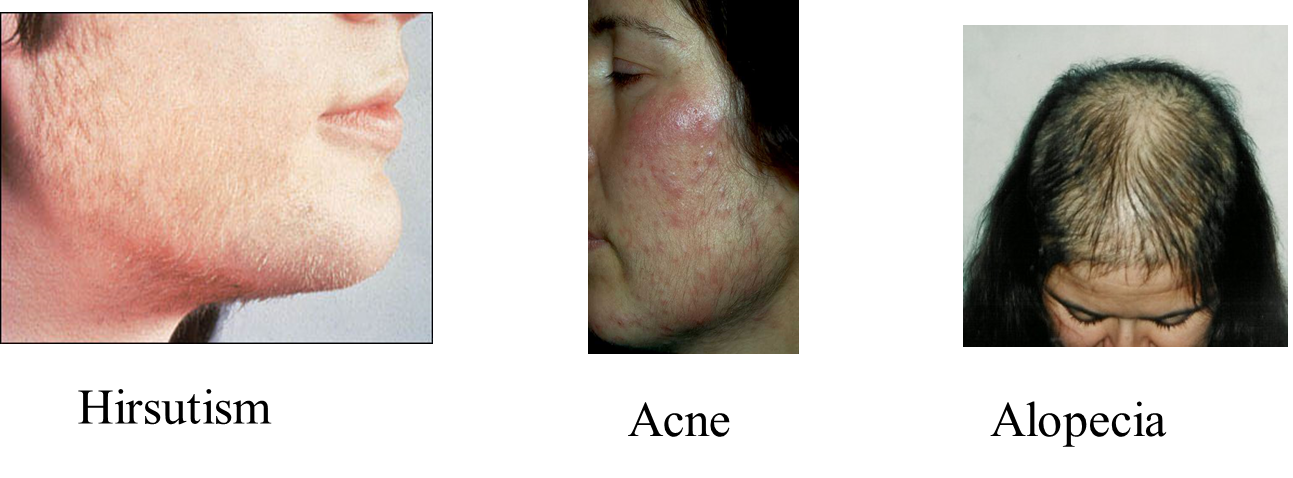 Hirsutism
HIRSUTISM
Is the presence of terminal hair in a female body in a male-type pattern, includes hair on 9 body areas: upper lip, chin, chest, upper back, lower back, upper and lower abdomen, upper arm and thigh
Method to determine presence of hirsutism uses a visual score, most common is modified Ferriman-Gallwey score
0 score represents absence of terminal hair and  score of 4 represents extensive terminal hair growth. Hirsutism is defined by an mGF score of  ≥ 6
However, prevalence of hirsutism varies according to race and ethnicity of population
modified Ferriman-Gallwey score
ACNE AND ANDROGENIC ALOPECIA
Acne affects 15-25% PCOS patients but unclear whether its prevalence is significantly increased in these patients over general population. No single scoring system used, also varies with ethnicity
Androgenic alopecia or scalp hair loss may affect 5 – 50% PCOS patients but further studies are needed to better define this prevalence
OVARIAN ABNORMALITIES
Thickened sclerotic cortex

Multiple follicles in peripheral location

80% of women with PCOS have classic cysts
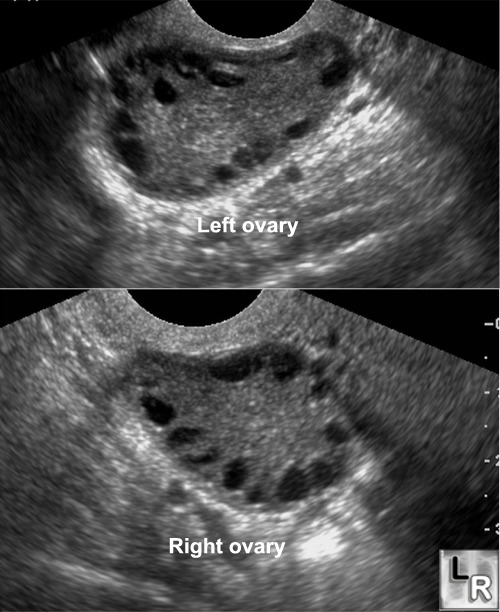 Anatomic Features of the Polycystic Ovary
Tube
Uterus
Polycystic Ovaries
Cystic Follicles
INFERTILITY
Intermittent ovulation or anovulation

Inherent ovarian disorder—studies show reduced rated of conception despite therapy with clomid
OBESITY
Prevalence of obesity varies from 30-75%
2/3 of patients with PCOS who are not obese have excessive body fat and central adiposity
Obese patients can be hirsute and/or have menstrual irregularities without having PCOS
OBESITY AND INSULIN RESISTANCE
½ patients with PCOS are obese
> 80% are hyperinsulinemic and have insulin resistance (independent of obesity)
Hyperinsulinemia contributes to hyperandrogenism through production in the theca cell and through its suppressive effects on sex hormone binding globulin production by the liver
Acanthosis Nigricans
Velvety plaques on nape of neck and intertriginous 
areas
Epidermal  hyperkeratosis
Associated with 
insulin resistance
DIFFERENTIAL DIAGNOSIS
Hyperprolactinemia
Prominent menstrual dysfunction
Little hyperandrogenism
Congenital Adrenal Hyperplasia
morning serum 17-hydroxyprogesterone concentration greater than 200 ng/dL in the early follicular phase strongly suggests the diagnosis
confirmed by a high dose (250 mcg) ACTH stimulation test: post-ACTH serum 17-hydroxyprogesterone value less than 1000 ng/dL
DIFFERENTIAL DIAGNOSIS
3.  Ovarian and adrenal tumors
serum testosterone concentrations are always higher than 150 ng/dL
adrenal tumors:  serum DHEA-S concentrations higher than 800 mcg/dL	
LOW serum LH concentrations 
4.  Cushing’s syndrome
5.  Drugs:  danazol; OCPs with high androgenicity
TESTING
Serum HCG
Serum prolactin
Thyroid function test
FSH:  r/o ovarian failure 
Serum luteinizing hormone (LH)—elevated
Serum estradiol—normal
Serum estrone—elevated
TESTING
Fasting glucose:  elevated 
2 hour OGTT:  elevated  
Fasting insulin:  elevated 
Free testosterone:  elevated
DHEA-S:  normal
17-hydroxyprogesterone:  normal
Pelvic US
Lipids
TREATMENT
Depend on goal of treatment
WEIGHT LOSS
Weight loss
Weight loss
Weight loss
Hirsutism
Mechanical hair removal
Vaniqa (eflornithine hydrochloride)
OCPs with minimal androgenicity
OCP plus antiandrogen (spironolactone)
Spironolactone, 50-200 mg per day
Flutamide
Potential hepatic dysfunction

*Cypreterone acetate
Oral Contraceptives
Suppress ovarian androgen 
  Increase SHBG 
  Regular menstrual cyclicity
  Progestin opposition
  Contraception
Anti-androgens
Spironolactone
Androgen receptor blockade, Steroid enzyme inhibition
Aldosterone antagonism, Lower blood pressure
Potassium sparing, Dose: 100-200 mg/day

Flutamide
Non-steroidal, selective anti-androgen

Liver function tests,    Dose:  125-250 mg/day


Finasteride
Cypreterone acetate
Oligomenorrhea
Combination estrogen-progestin pill first line when fertility is not desired
Decrease in LH secretion and decrease in androgen production
Increase in hepatic production of sex-hormone binding globulin
Decreased bioavailablity of testosterone
Decreased adrenal androgen secretion
Regular withdrawal bleeds
Prevention of endometrial hyperplasia
insulin-sensitizing agents
Metformin
will restore ovulation and menses in > 50% of patients
Treat with cyclic progestin to reduce endometrial hyperplasia if regular menses not attained
10 mg for 7 to 10 days every two to four months
METFORMIN
Decreases hepatic glucose production
Reduces need for insulin secretion
Improves insulin sensitivity (increases peripheral glucose uptake and utilization)
Antilipolytic effect—reduces fatty acid concentrations and reduces gluconeogenesis
SIDE EFFECTS
Diarrhea, nausea, vomiting, flatulence, indigestion, abdominal discomfort
Caused by lactic acid in the bowel wall
Minimized by slow increase in dosage
Lactic acidosis—rare
Management of Infertility in PCOS
Classic PCOS
Anovulatory PCOS
OvulatoryPCOS
WHO Group – II Ovulation Disorder
NICE/ ASRM Guidelines
Life style managementof Weight Reduction
Women with WHO group II anovulatory infertility  with PCOS who have a BMI of 30 or over must lose weight. Inform them that this alone may restore ovulation, improve their response to ovulation induction agents, and have a positive impact on pregnancy outcomes
(NICE 2013)
Life style managementof Weight Reduction
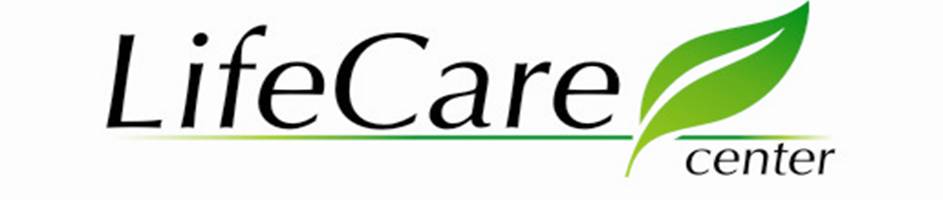 Experience
50% treatment of PCOS is simply – weight
  control. 
 Even if one loses 5-10 kg -  the effect is  
  tremendous .
ESRE / ASRM consensus workshop on  
PCOS Anovulatory Infertility
One of the following treatments taking into account potential adverse effects, ease and mode of use, the women’s BMI
Clomifene Citrate or
Metformin or
A combination of the above
Cycle clinical follicle monitoring needed:
(NICE 2013)
Clomifene Citrate
For women who are taking clomifene   
 citrate, do not continue treatment for longer than 6  
 months

Women prescribed metformin should be informed of the side effects associated with its use (such as nausea, vomiting and other gastrointestinal disturbances)
(NICE 2013)
(NICE 2004)
Experience of Infertility Experts onRole of Metformin in PCOS
CC compared with metformin aloneresults in higher ovulation , conception, pregnancy & live birth rate

CC + Metformin results in no substantial  benefits  except, patients with BMI >35 or abnormal GTT
Letrizole which is an  aromataze inhibitor and effective ovulation induction agent in women with PCOS, given from d3-d7 of the cycle
Fertile sterile 2008,89;505
PCOS Patients with Anovulation & Ovulation disorder RESISTANT TO CLOMIFENE CITRATE:
For women with PCOS who are known to be resistant to clomifene citrate, consider one of the following 
SECOND – LINE TREATMENT, depending on clinical circumstances and the women’s preference
 Laparoscopic Ovarian drilling or

 Combined treatment with clomifene citrate and metformin  
  if not already offered as fist – line treatment or

 Gonadotrophines
(NICE 2013)
CLOMIFENE CITRATE + Metformin
However, Recent Study showed 

CC+ metformin combination therapy 
results in hyper rates of LIVE BIRTHS 
compared with other treatments.
Jungheim et. all fertil steril 2010;94:2659
Laparascopic Ovarian Drilling
Laparascopic Ovarian Drilling
Ovarian drilling breaks through a thick outer layer reduce the amount of testosterone production is directly affected.
It is useuful in women with normal BMI and a pregnancy rates reported varied from 30-80%
Laparascopic Ovarian Drilling complications
Pereovarian adhesions. 
Premature ovarian failure-very rare.
PCOS: Complications
1. Insulin Resistance
10% have Type 2 Diabetes
30%-35% have Impaired Glucose Tolerance (IGT)
2. Obesity
50% of PCOD patients are obese
Amplifies biochemical and clinical abnormalities of PCOS
3. Endometrial Cancer
PCOS women found an increased risk of endometrial cancer
4. Cardiovascular Disease: Increased risk of myocardial infarction in 5.Sleep Apnea 6. Dyslipidaemia 7. Hypertension and Endothelial Dysfunction
8. Depression
Higher prevalence in PCOS patients, associated with higher body mass index
.
[Speaker Notes: Other Complications. As insinuated by the insulin resistance, PCOS is not just a reproductive disorder but a multifaceted metabolic disorder. Review stats given. Obesity is also a feature observed, estimated to effect 50% of PCOS women, classically presented in patients with upper body obesity which has been associated to menstrual disturbances (Hartz et al. Int J Obes. 3:57; 1979). In the older literature, obesity was thought to be the cause of PCOS; it is now understood that obesity is a modifier of the condition. It should also be pointed out that obesity is also considered in some literature to be an environmental factor, i.e. lifestyle. Obesity is also a feature observed, originally estimated to effect 50% of PCOS women, classically presented in patients with upper body obesity which has been associated to menstrual disturbances (Hartz et al. Int J Obes. 3:57; 1979). In the older literature, obesity was thought to be the cause of PCOS; it is now understood that obesity is a modifier of the condition. It should also be pointed out that obesity is also considered in some literature to be an environmental factor, i.e. lifestyle. Obesity in US higher than Europe: Central obesity-waist circumference >35 inches (88 cm).]
Pregnancy Complications
Spontaneous Abortions
Increased in high BMI/PCOS patients

Impaired Glucose Tolerance

Gestational Diabetes

Hypertension

Small for Gestational Age
[Speaker Notes: Reproductive Complications. PCOS not only affects women pre-pregnancy but also post-pregnancy. Several studies have suggested various complications as listed here. Gestational Diabetes(GDM): Lo et al. examined 90,000 births with >5000 cases GDM. PCOS women had a 2.4 fold increased odds of GDM independent of age, race/ethnicity or multiple gestation (Diabetes Care, 2006). Small for Gestational Age (SGA): Polygenic genetically determined factors increase IR-impaired insulin-mediated growth. Environmental-metabolic programming-fetal exposure to sex steroids-maternal intrauterine environment. Although there is some literature that contradicts a few of these claims such as Haakova et al. Hum Reprod. 18:1438; 2003. May ask for audience feedback.]
Hyperprolactinaemia
Hyperprolactinemia is a condition of elevated serum prolactin. Prolactin is a 198-amino acid protein produced in the lactotroph cells of the anterior pituitary gland. Its primary function is to enhance breast development during pregnancy  and to induce lactation.
Secretion is pulsatile; it increases with sleep, stress, pregnancy, and chest wall stimulation or trauma, and therefore must be drawn after fasting. Normal fasting values are generally less than 25-30 ng/mL, 
Dopamine has the dominant influence over prolactin secretion. Secretion of prolactin is under tonic inhibitory control by dopamine
Hyperprolactinaemia
Incidence
This condition occurs in less than 1% of the general population and in 5-14% of patients presenting with secondary amenorrhea. 
Approximately 75% of patients presenting with galactorrhea and amenorrhea have hyperprolactinemia. Of these patients, approximately 30% have prolactin-secreting tumors.
Hyperprolactinaemia
Presentation:
Women typically present with a history of oligomenorrhea, amenorrhea, or infertility, which generally results from prolactin suppression of gonadotropin-releasing hormone (GnRH). 
Galactorrhea is due to the direct physiologic effect of prolactin on breast epithelial cells. 
Physical findings most commonly encountered in patients with hyperprolactinemia are galactorrhea and, in the case of prolactinomas, visual-field defects.
Hyperprolactinaemia
Causes:
1. Primary Hypothyroidism, 
2. Drug: , usually with prolactin levels of less than 100 ng/mL. 
a. Dopamine-receptor antagonists (eg, phenothiazines, butyrophenones, thioxanthenes, risperidone, metoclopramide, sulpiride, pimozide)
b. Dopamine-depleting agents (eg, methyldopa, reserpine)
c. Others (eg, isoniazid, danazol, tricyclic antidepressants, monoamine antihypertensives, verapamil, estrogens, antiandrogens, cyproheptadine, opiates, H2-blockers [cimetidine], cocaine)
3. If no obvious cause is identified or if a tumor is suspected, MRI should be performed.
 a prolactinoma is likely if the prolactin level is greater than 250 ng/mL and less likely if the level is less than 100 ng/mL. a level of 500 ng/mL or greater is diagnostic of a macroprolactinoma.
Prolactin-secreting adenomas are divided into 2 groups: (1) microadenomas (more common in premenopausal women), which are smaller than 10 mm and (2) macroadenomas (more common in men and postmenopausal women), which are 10 mm or larger.
Hyperprolactinaemia
Investigations
Pregnancy test as many women present with ammenorrhoea
TSH
Visual field studies
Pituitary MRI if prolactin level is high: MRI can detect adenomas that are as small as 3-5 mm.
Hyperprolactinaemia
Treatement
When symptoms are present such as ammenorrhoea, medical therapy is the treatment of choice. Patients with hyperprolactinemia and no symptoms can be monitored without treatment.
If the patient had hyperprolactinemia and symptomatic such as ammenorrhoea, prescribe either Bromocriptine 2.5 mag once or twice daily wit meals becuause it has severe side effects such as severe nausea and GIT bleeding, headach, hypotension, OR
Cabergoline 0.5 mg weekly. Follow up with prolactin level assessment every 2-3 months which had no serious side effect as bromocriptine.
If the woman had primary hypothyroidism: give thyroxine
Hyperprolactinaemia
TREATMENT
In cases of pharmacologic-induced hyperprolactinemia, an evaluation of the risk-benefit profile of the causative agent is imperative. Stopping the drug is ideal, but this may not be feasible. 
The persistent hypogonadism associated with hyperprolactinemia can lead to osteoporosis. Baseline dual-energy x-ray absortiometry (DEXA) scanning is appropriate. Treatment with estrogen replacent therapy significantly improves the patient's quality of life.
Hyperprolactinaemia
TREATMENT
Incase of prolactinoma (either micro or macradenoma) should be treated first with Dopamine agonist, either bromocriptine or caebegoline and monitor the response with prolactin levels.
Surgical treatment of prolactinoma
General indications for pituitary surgery include 
1. Patient drug intolerance, 
2. Tumors resistant to medical therapy, 
3. Patients who have persistent visual-field defects in spite of medical treatment, 
4. Patients with large cystic or hemorrhagic tumors.
In patients with symptomatic prolactinomas who are either not responding to high doses of dopamine agonists or cannot tolerate the high doses necessary, transspenoidal surgery has been suggested as the best treatment.